Voor verpleegkundigen
Dinsdag 12 januari 2016

Module 3 (Praktijk) Leercoach : De Leeromgeving

Creëren van een positieve Leeromgeving - Ook jouw zorg! 

Trainers:Manon van Dinther, verpleegkundige en 15 jaar ervaring als Docent
Ilse Buijs Docent, verpleegkundige en 10 jaar ervaring als docent 
Tijdstip & locatie: Van 14:00 – 16:00 uur Molengracht, Bibliotheek 
 
Schrijf je in via het Amphia Leerplein
Deelnemers krijgen 4 accreditatiepunten toegekend.
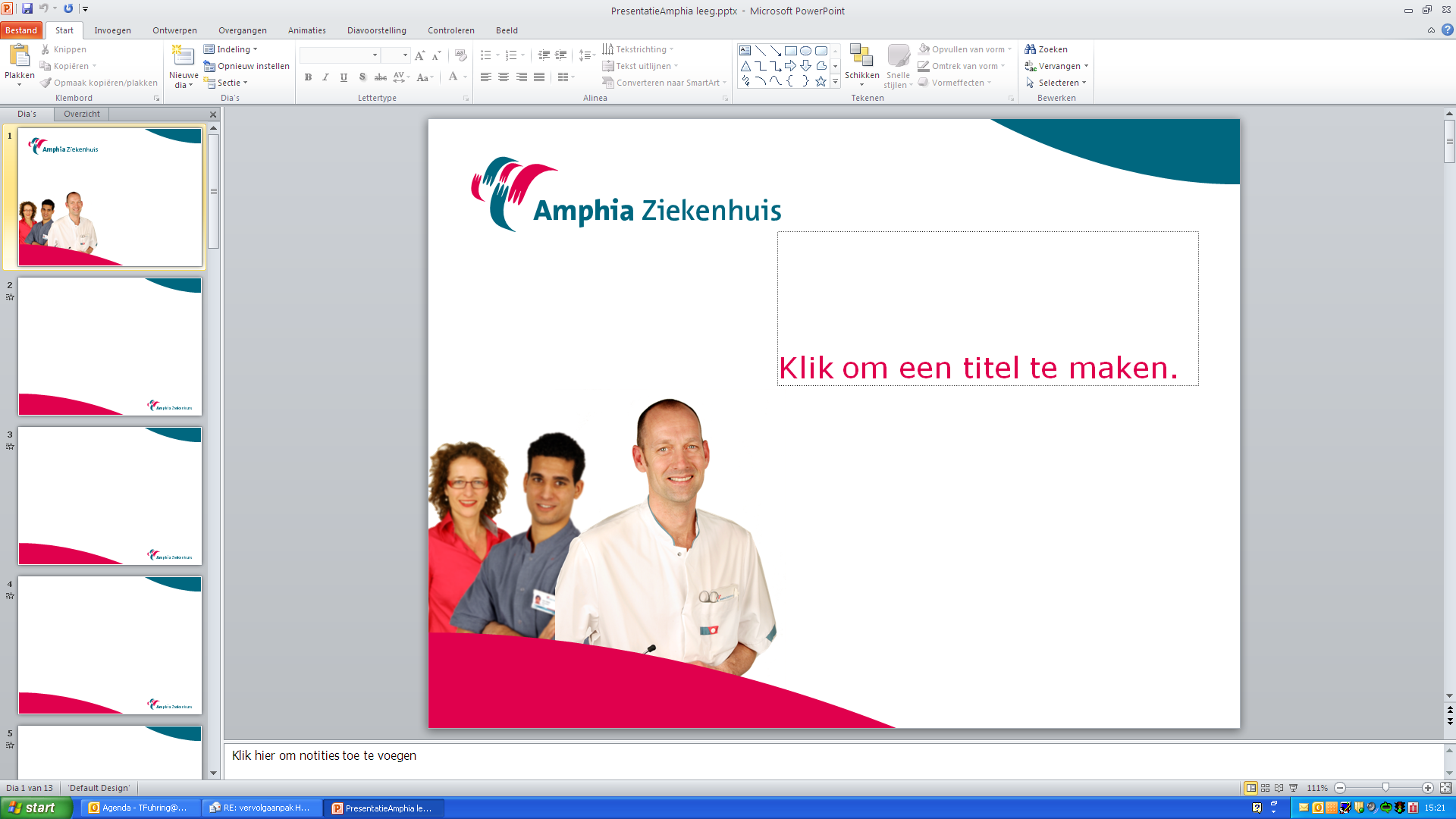 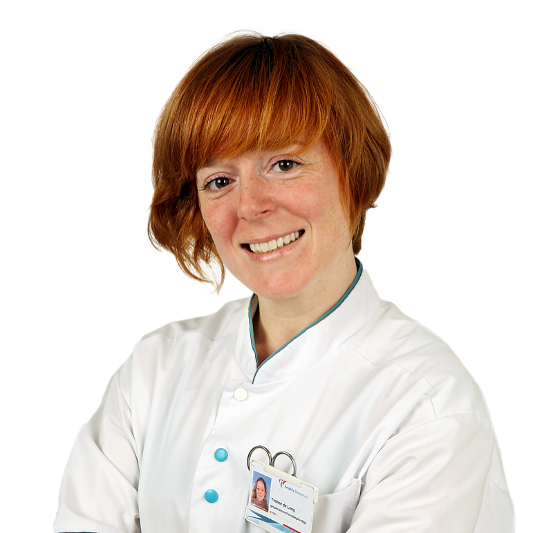 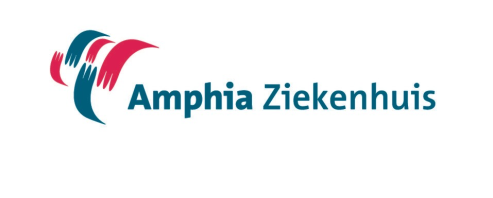